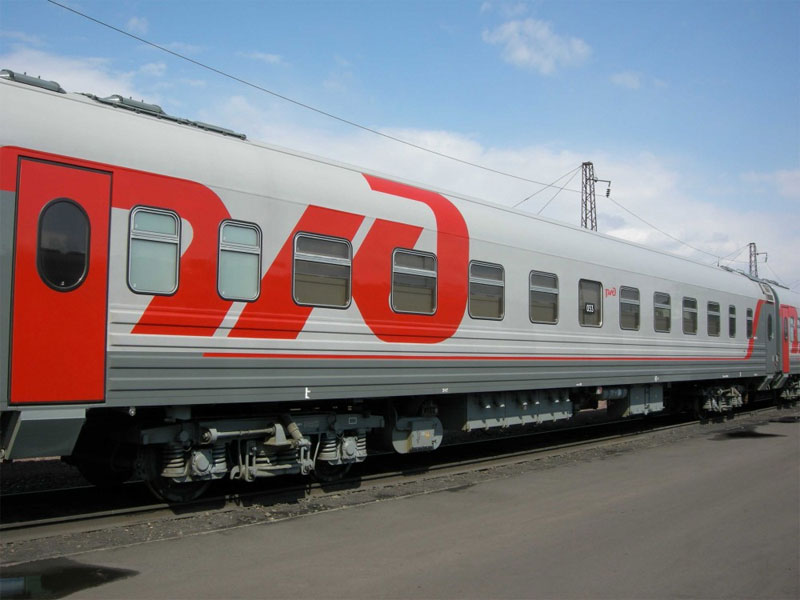 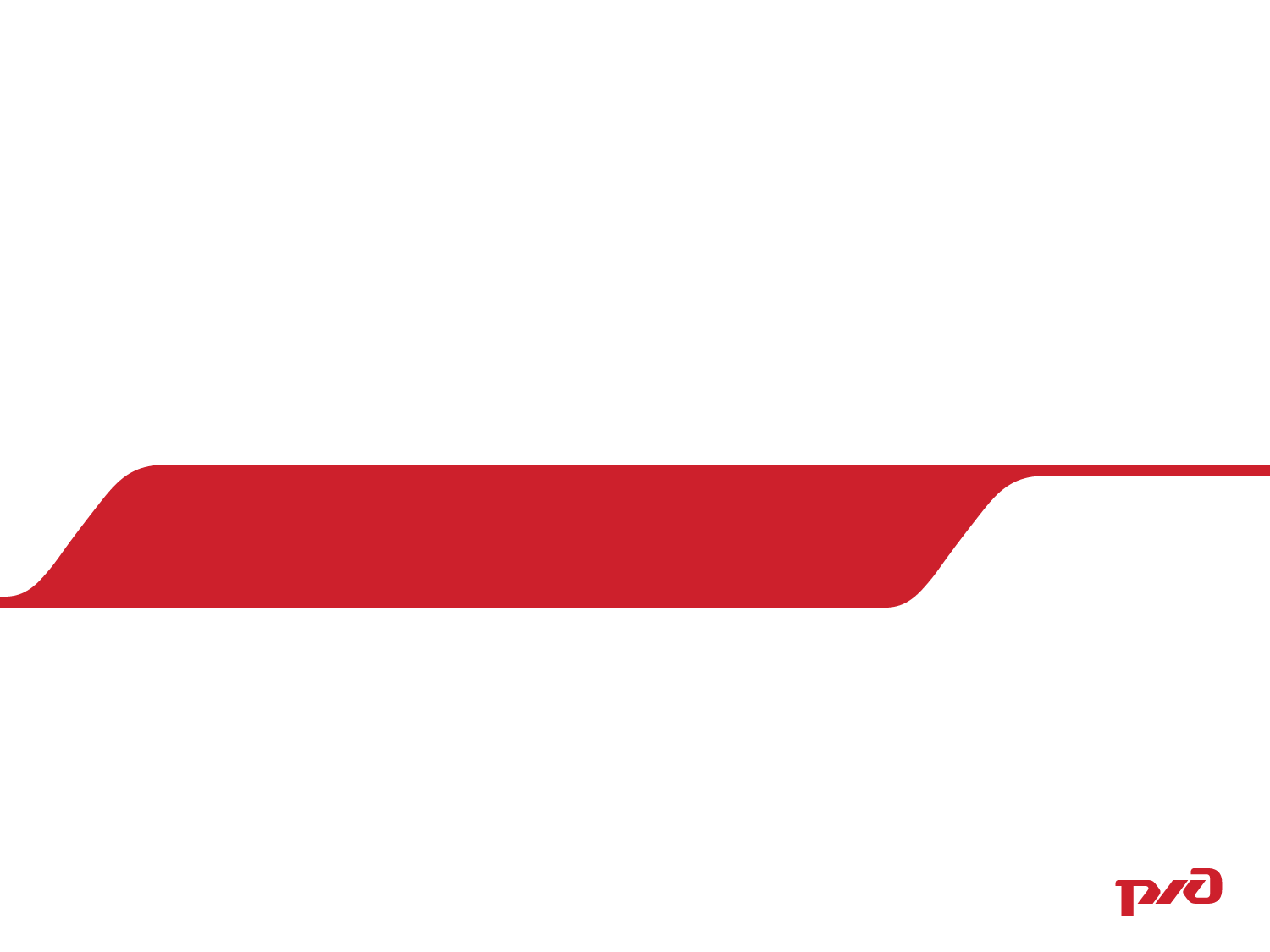 Организация закупочной деятельности 
ОАО «РЖД». Как стать поставщиком ОАО «РЖД»
Докладчик: Дмитриева Елена Юрьевна
Главный специалист Ярославского регионального отделения Центра организации закупочной деятельности
Структура и доля закупок с регионом поставки товара/выполнения работ/оказания услуг – Республика Коми за 2016 г.
Доля закупок по Республике Коми в общем объеме
Сумма закупки
2  
Рост конкуренции как фактор увеличения экономии (9 мес. 2015/9 мес. 2016) по Республике Коми
Среднее количество поданных заявок на участие в закупке
Экономия, млн. руб.
3  
Несостоявшиеся закупки, млн. руб.
4  
Раскрытие информации о закупке
Согласно требованиям Федерального закона № 223-ФЗ на сайте www.zakupki.gov.ru размещаются:
план закупок ОАО «РЖД»
извещение о закупке
документация о закупке
разъяснения положений документации
протоколы, оформляемые в ходе осуществления закупки

Указанные сведения также размещаются на официальном сайте ОАО «РЖД» (раздел «Тендеры»)
5  
Для работы на ЭТЗП требуется:
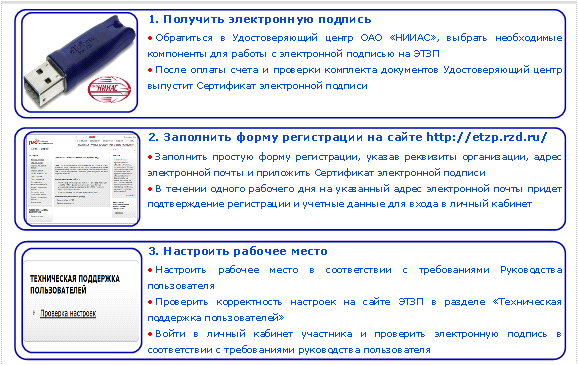 6  
РЕКОМЕНДАЦИИ
1. Ознакомиться с планом закупки ОАО «РЖД» и заблаговременно начать собирать пакет документов, представляемых в подтверждение  обязательным требованиям.

 2.Внимательно изучать все условия документации о закупке и выполнять все требования, указанные в ней.

 3. В случае, если условия документации  о закупке непонятны, обращаться к организатору закупки с запросом на разъяснения (правила направления запросов указаны в документации и п. 203 Положения о закупке товаров, работ, услуг для нужд ОАО «РЖД») . 

 4.  Для соответствия всем требованиям документации предоставлена возможность нескольким лицам принимать участие в закупке на стороне одного участника.
7  
Основные ошибки при подготовке заявки
В составе заявки участник должен представить документы, подтверждающие соответствие требованиям документации. Заявка должна быть представлена в порядке, установленном документацией о закупке. 
Отсутствие документов, предоставление документов не в соответствии с требованиями, не в полном объеме
Ошибки, в том числе арифметические при указании сумм и сроков, номеров лотов, процедур закупок
Направление/представление документов после момента вскрытия заявок (направлять документы для участия в процедуре закупки следует  заблаговременно);
Нарушение порядка представления заявки
Отсутствие документов, подтверждающих полномочия лица на подписание заявки
Отсутствие всех необходимых условий исполнения договора, характеристик товаров, работ, услуг, предлагаемых участником
Несоответствие представленных документов форме, установленной документацией
8  
Соглашения о сотрудничестве с крупнейшими торговыми площадками
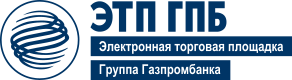 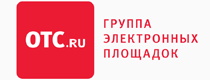 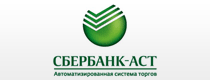 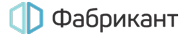 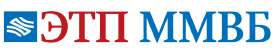 В целях развития конкуренции, обеспечения открытости и доступности электронных торгов ОАО «РЖД»  подписаны соглашения о сотрудничестве в сфере информационного взаимодействия по сопровождению закупочной деятельности с торговыми площадками ЗАО «Сбербанк-АСТ», АО «ОТС», ООО ЭТП ГПБ, ООО «Фабрикант.ру» и АО «ЭТС»
9  
Упрощение порядка участия и уменьшение количества документов, подаваемых в составе заявки
Перечень документов до актуализации 
на 01.01.2015


Заявка на участие
Сведения об участнике закупки
Бухгалтерская и финансовая отчетность за последние три завершенных отчетных периода
Документы, подтверждающие полномочия лица, подписавшего заявку
Документы, подтверждающие внесение обеспечения
Документы, подтверждающие соответствие квалификационным требованиям и требованиям технического задания
Справка об исполнении налогоплательщиком обязанности по уплате налогов (оригинал ИФНС либо нотариально заверенная копия)
Выписка из ЕГРЮЛ (ЕГРИП)
Копии учредительных документов
10  
Информационный раздел «Закупки у субъектов малого и среднего предпринимательства»
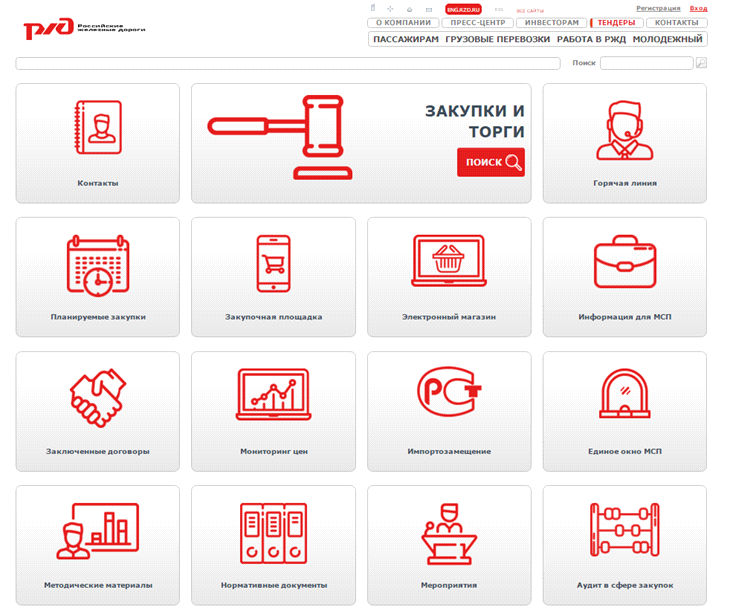 11  
Информационный материал по итогам подготовки и проведения встречи поставщиков с президентом ОАО «РЖД» О.В. Белозёровым
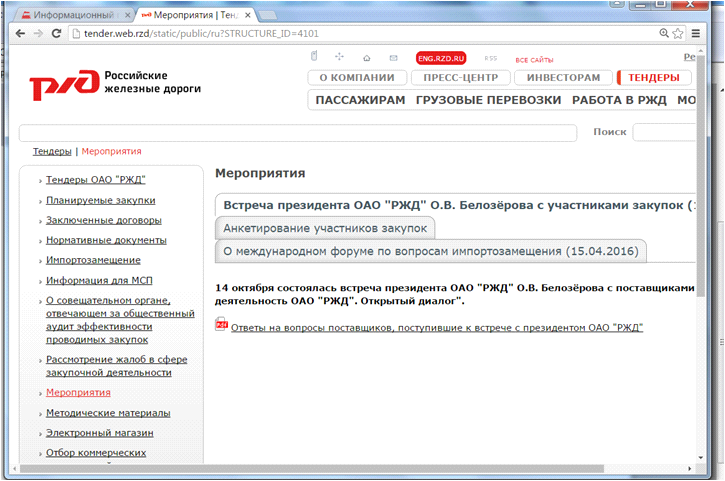 12  
Спасибо за внимание